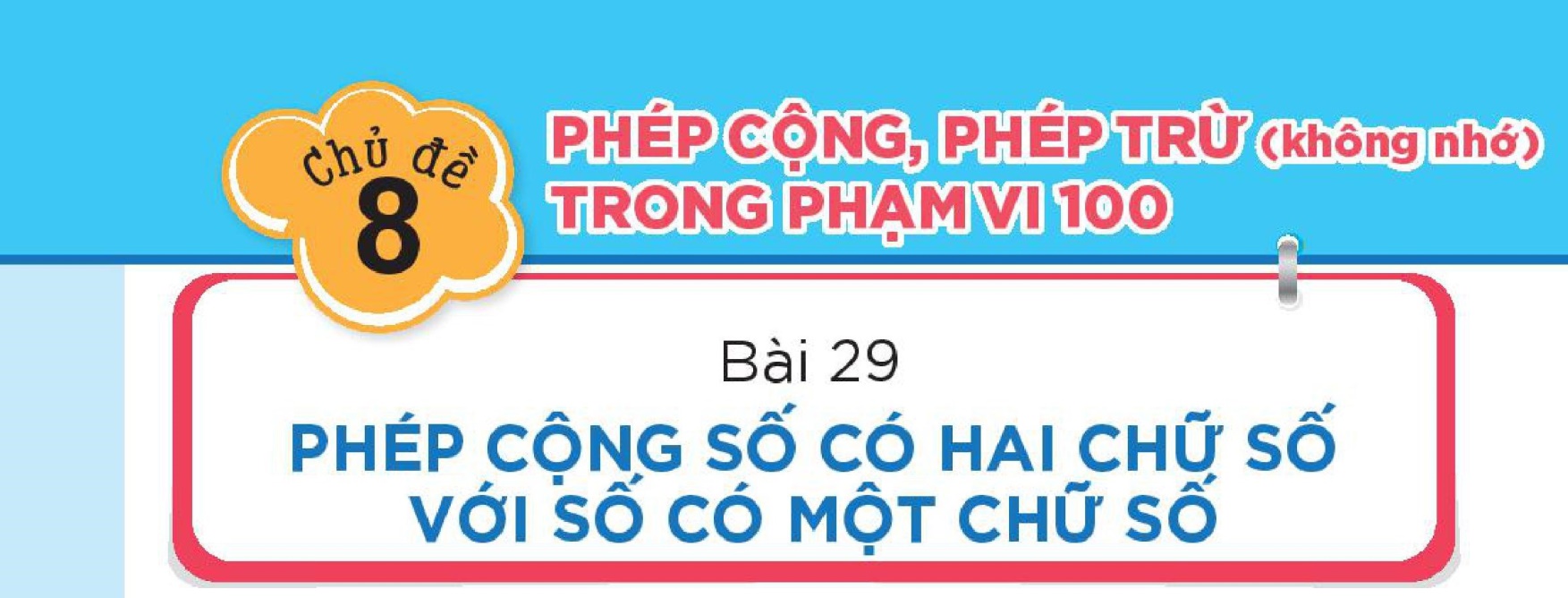 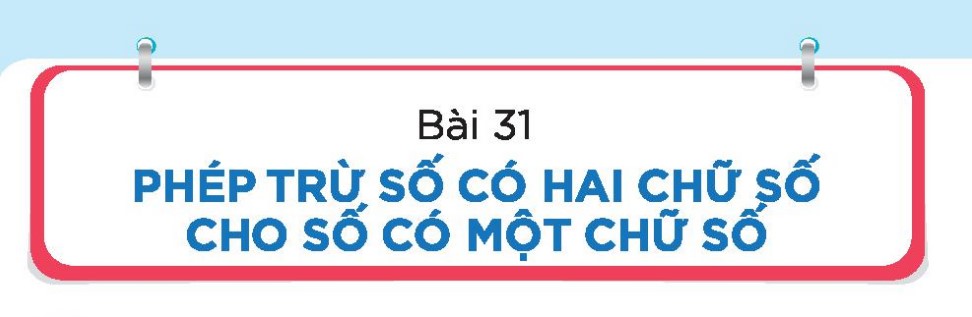 TIẾT 3
53
57
41
48
53
57
50
55
-
43
48
5
HẸN GẶP LẠI